BSF4ooRexx/Java: Apache POI
Cookbook with Nutshell Examples
Winter Semester 2023
Florian Frcena
1
Overview
Introduction
Software components
Microsoft Word
Microsoft PowerPoint
Microsoft Excel
Conclusion
Winter Semester 2023
Florian Frcena
2
Introduction
Why using ooRexx?
Easy to learn und read for humans
Learned it last semester in Business Programming 1 & 2

Apache POI-OpenXML4J
Java API for creating and manipulating Microsoft Office documents
Components for Word (XWPF), PowerPoint (XSLF) and Excel (XSSF)
Winter Semester 2023
Florian Frcena
3
Software Components
Open Object Rexx 5.0.0

BSF4ooRexx850

Azul Java Version Zulu 1.8

Apache POI-OpenXML4J Java API binary version 5.2.3

IntelliJ IDEA integrated development environment and ooRexx plugin
Winter Semester 2023
Florian Frcena
4
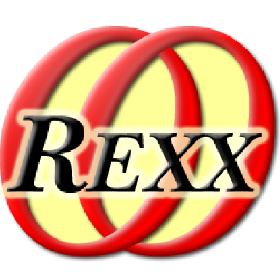 Open Object Rexx & BSF4ooRexx
ooRexx download includes programming GUI
Necessary to execute .rexx programs via the terminal

BSF4ooRexx Bridge between ooRexx and Java
Contains package to get access to Java classes and libraries
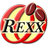 Winter Semester 2023
Florian Frcena
5
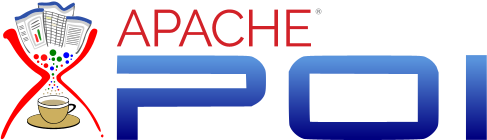 Binary distributed version 5.2.3 was used to code the examples

Java API contains all necessary .jar files to create Microsoft documents.

Has to be connected with Java in the class path environment variable
Winter Semester 2023
Florian Frcena
6
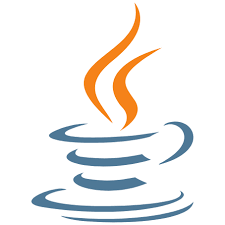 Java
Azul Zulu Java version 8.70.0.23 was used

There are two restrictions when choosing a Java version:

Same bit rate as the used ooRexx version, 32- or 64-Bit version

To work correctly with Apache POI at least Java 8 is required
Winter Semester 2023
Florian Frcena
7
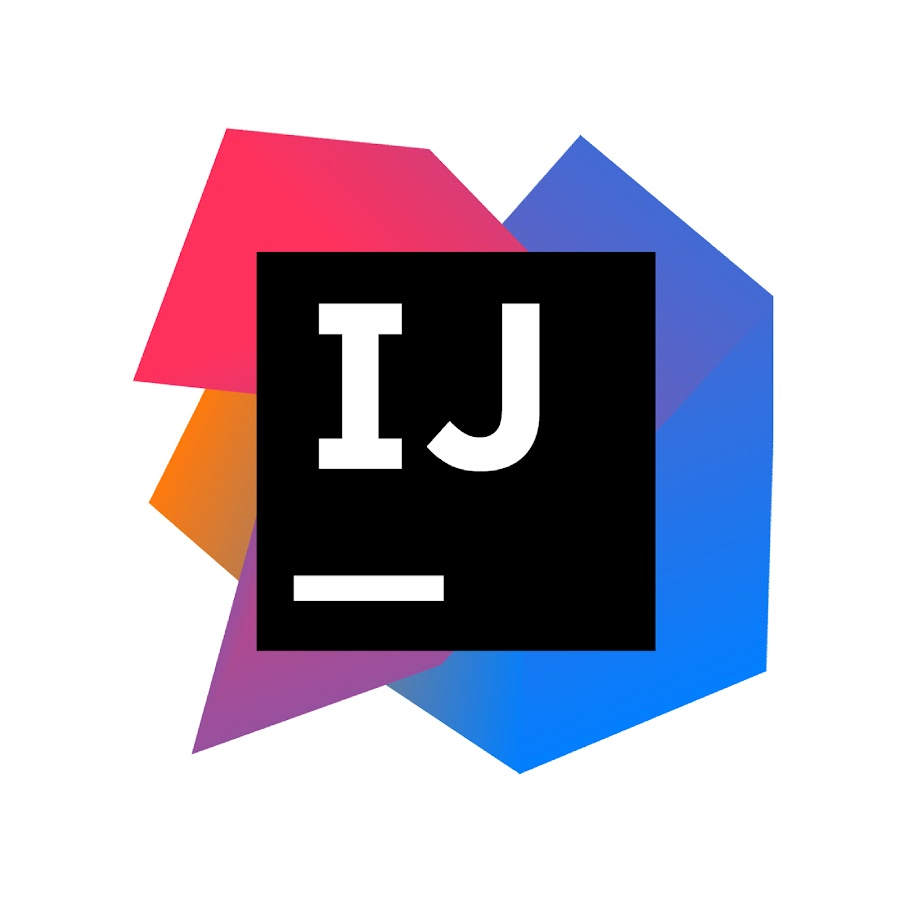 IntelliJ IDEA
Additional not required software component

Integrated development environment used for more convenient coding

Requires an ooRexx plugin to create and execute .rexx programs
Winter Semester 2023
Florian Frcena
8
Microsoft Word
Creating blank Word document

Creating header and footer of a document

Saving a created Word document

Accessing existing Word document
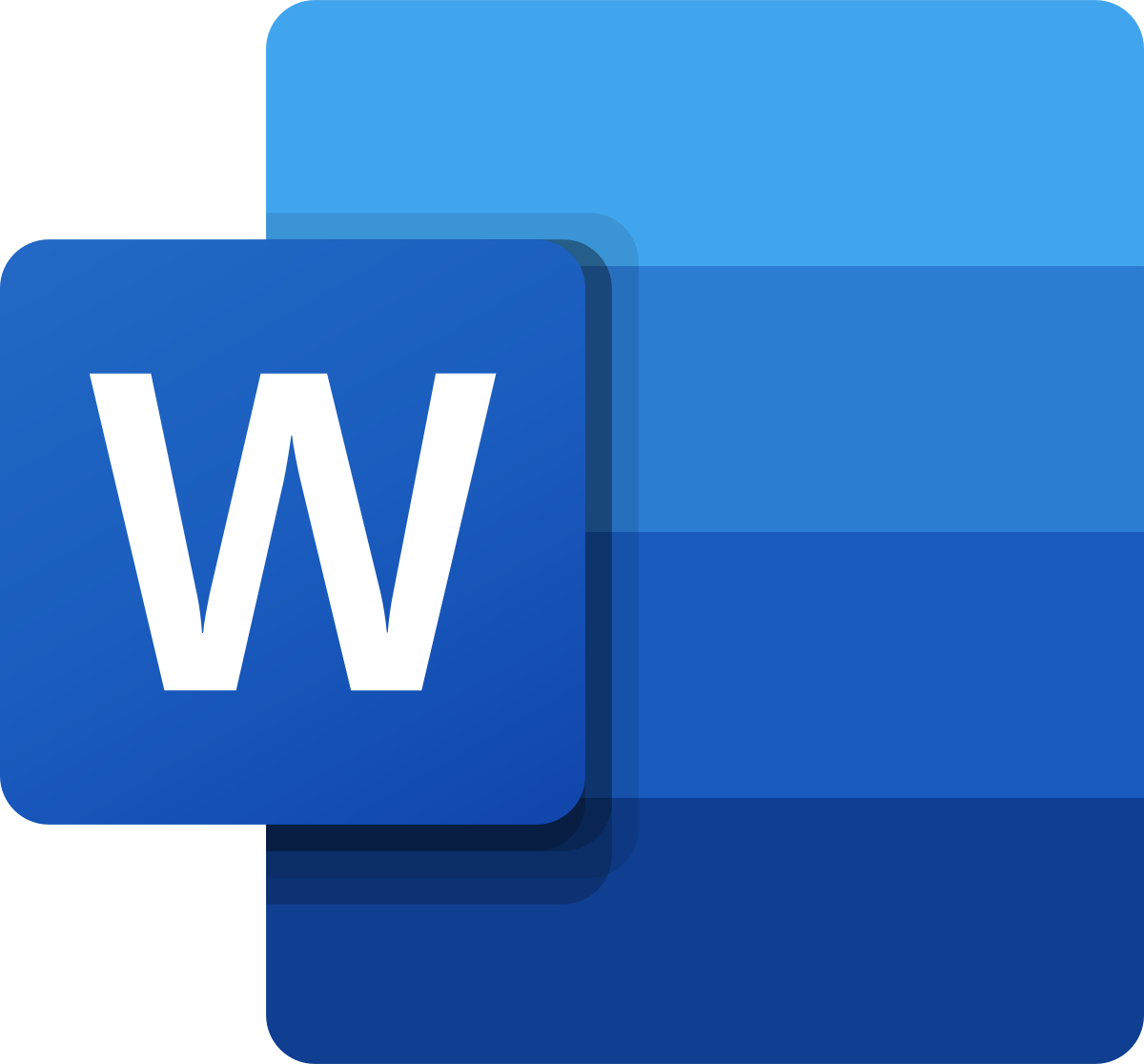 Winter Semester 2023
Florian Frcena
9
Creating  Blank Word Document
Instancing main class

Containing the most necessary methods and classes
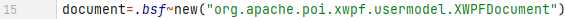 Winter Semester 2023
Florian Frcena
10
Creating Header and Footer
Requires additional class for headers and footers

Creating default header and footer

Setting individual text
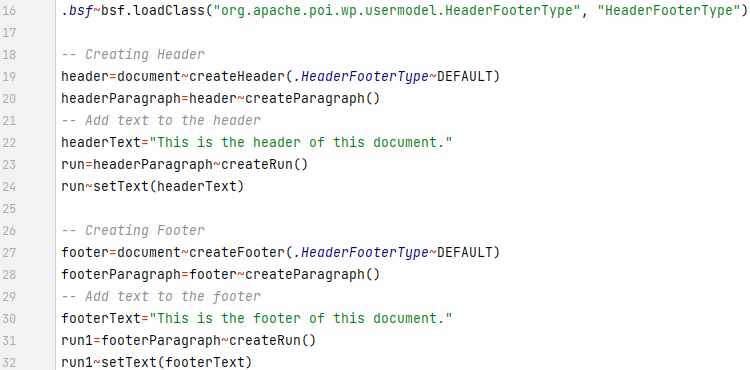 Winter Semester 2023
Florian Frcena
11
Saving Created Word Document
Source of coded program is required

Directory path is needed and concatenated with the created document

Qualifying entire file

Creating output document
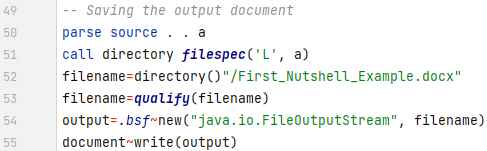 Winter Semester 2023
Florian Frcena
12
Accessing Existing Word Document
Source and directory of existing Word document is required

Entire correct name has to be used to get access

New file input stream for importing content

Creating new document
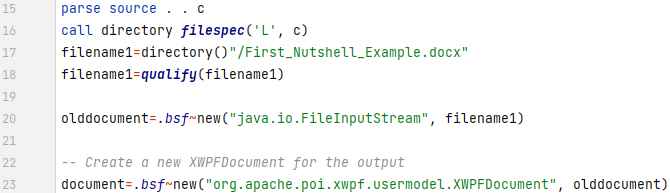 Winter Semester 2023
Florian Frcena
13
Microsoft PowerPoint
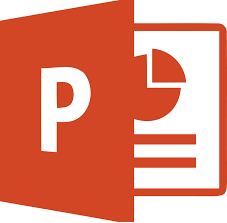 Creating blank PowerPoint slideshow

Creating slides with standard layouts

Embedding hyperlink in existing text

Changing slideshow slide order
Winter Semester 2023
Florian Frcena
14
Creating Blank PowerPoint Slideshow
PowerPoint presentations are called slide show in this context

Instancing main class

Containing the most necessary methods and classes
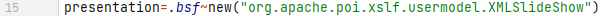 Winter Semester 2023
Florian Frcena
15
Creating Slides with Standard Layouts
PowerPoint contains a slide master for standard layout slides

Slide layout class is required

Slide layouts are retrieved from slide master

Creating slides with chosen layout
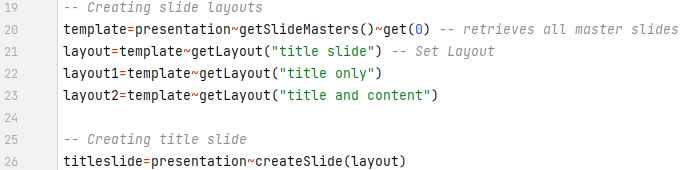 Winter Semester 2023
Florian Frcena
16
Embedding Hyperlink in Existing Text
Accessing placeholder by inserting index

Clearing text before setting new one

Creating hyperlink text

Embedding link with URL
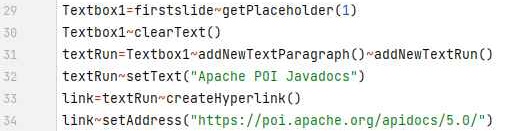 Winter Semester 2023
Florian Frcena
17
Changing Slideshow Slide Order
PowerPoint memorizes how many slides are created and the order of the slides

Individually addressing any slide by their index

Changing slide order by setting new index
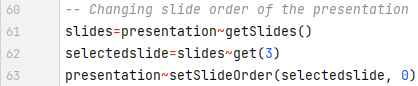 Winter Semester 2023
Florian Frcena
18
Microsoft Excel
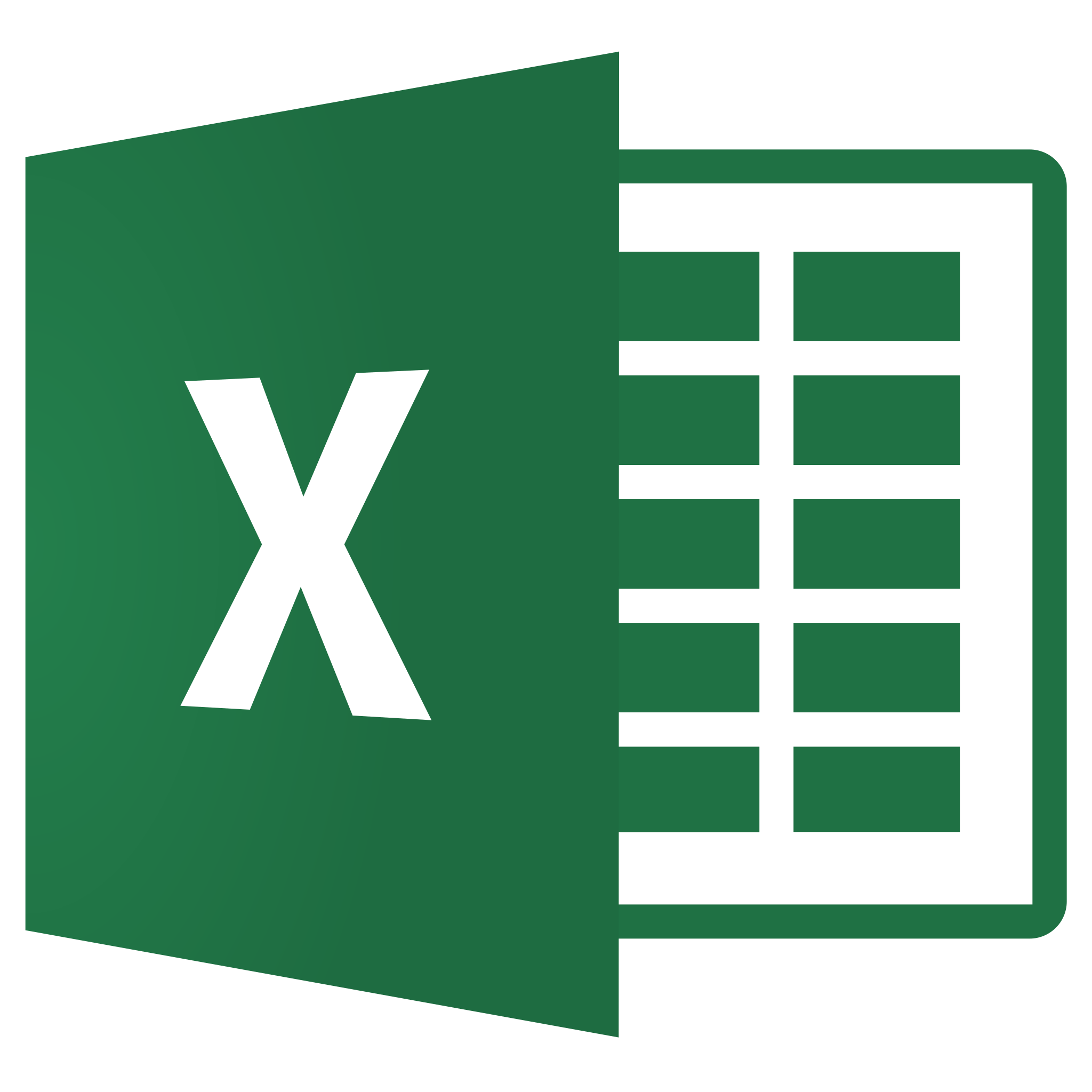 Creating blank workbook and spreadsheet

Setting individual cell format for dates

Rotating cell content

Creating cell content using formulars
Winter Semester 2023
Florian Frcena
19
Creating blank Workbook and Spreadsheet
Instancing main class of workbooks

Spreadsheet class is additionally required

Allows to create spreadsheets with individual names
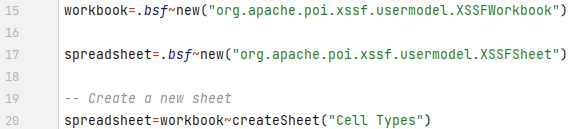 Winter Semester 2023
Florian Frcena
20
Setting Individual Cell Format for Dates
Created cells are automatically standard cells

Setting cell format individually

Creating style with new cell format

Setting format of the cell
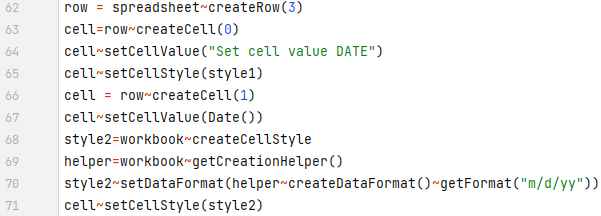 Winter Semester 2023
Florian Frcena
21
Rotating Cell Content
Creating new style which contains rotation

Any rotation angle from 0 to 360 degrees is possible

Setting content to cells

Applying the style to a cell
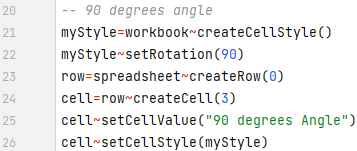 Winter Semester 2023
Florian Frcena
22
Creating Cell Content Using Formulars
Possibility to create cell values via Excel built in formular rand between

Creating 100 random numbers in column A from 0 to 1000

Values created in cell A:3 to A:102 with a loop
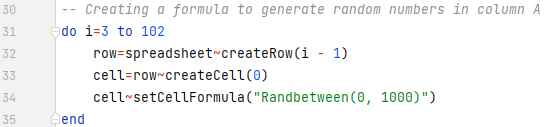 Winter Semester 2023
Florian Frcena
23
Evaluation Using Formulars
Creation of Excel formular to sum up all created values
Counting how many values are generated

Counting cells with a specific value
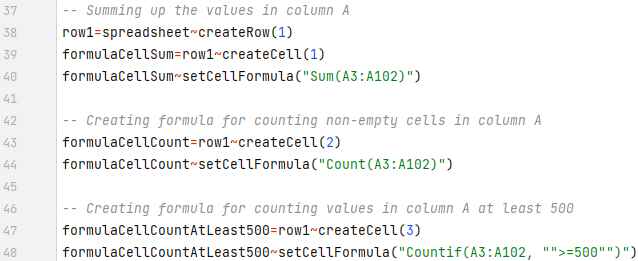 Winter Semester 2023
Florian Frcena
24
Conclusion
Includes only a small part of what is possible with Apache POI

Apache Software Foundation is constantly developing the API

Source packages for Apache POI version 5.2.4 & 5.2.5 are currently available on the homepage
Winter Semester 2023
Florian Frcena
25